Научно-образовательная программа для школьниковЮный селекционерзанятие 2
Журавлева Екатерина Васильевна, 
доктор с.х. наук, профессор РАН
Москва 
2019 год
ОСНОВЫ АГРОНОМИИ
Естественные науки
Систематика
Ботаника
Физиология
Генетика
Селекция
Агротехнология
Растениеводство
Земледелие
Фитопатология
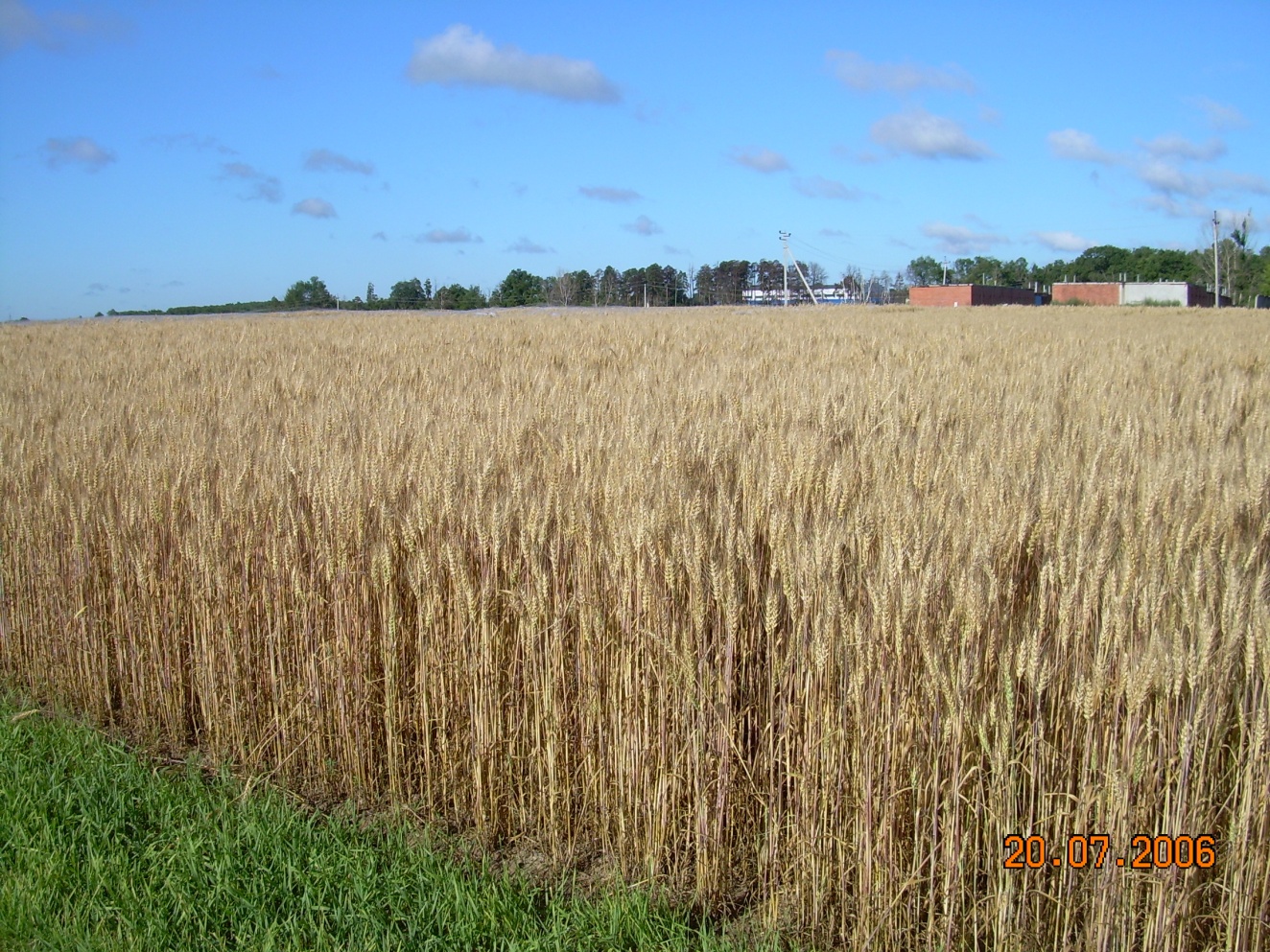 Разделы агрономии
систематика
Царство
Класс
Семейство
Род
Вид
Сорт
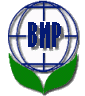 Федеральный исследовательский центр
Всероссийский институт генетических ресурсов растений им. Н.И. Вавилова
МИРОВАЯ КОЛЛЕКЦИЯ ВИР – ГЛАВНЫЙ ИСТОЧНИК ИСХОДНОГО  МАТЕРИАЛА ДЛЯ ОТЕЧЕСТВЕННОЙ СЕЛЕКЦИИ
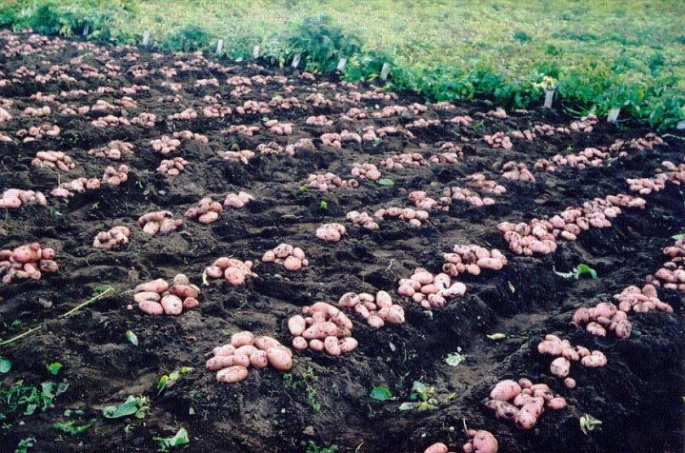 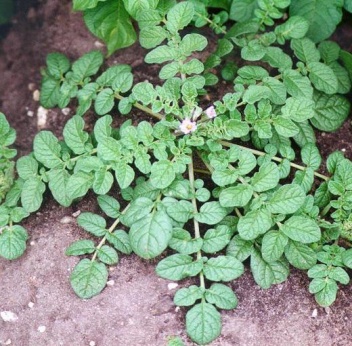 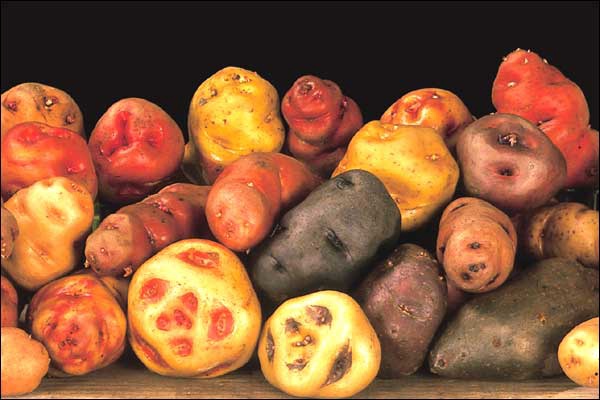 Мировая коллекция картофеля ВИР            (8700 обр)
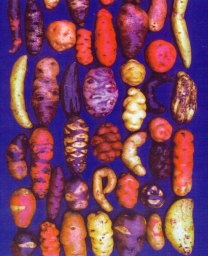 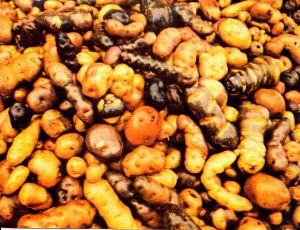 Селекционные сорта                                  2 230
 Дикорастущие виды (140)                         2 640
 Культурные виды  (6)                                3 200
 Аборигенные сорта Чили                            130
 Дигаплоиды и межвидовые гибриды       500
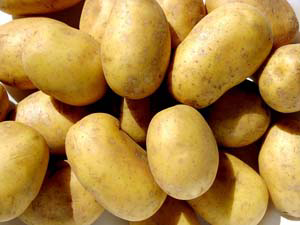 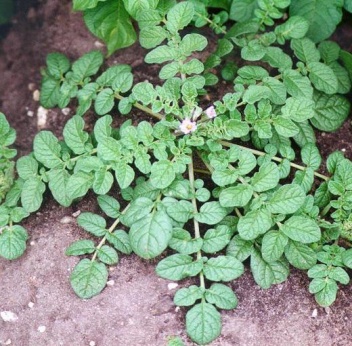 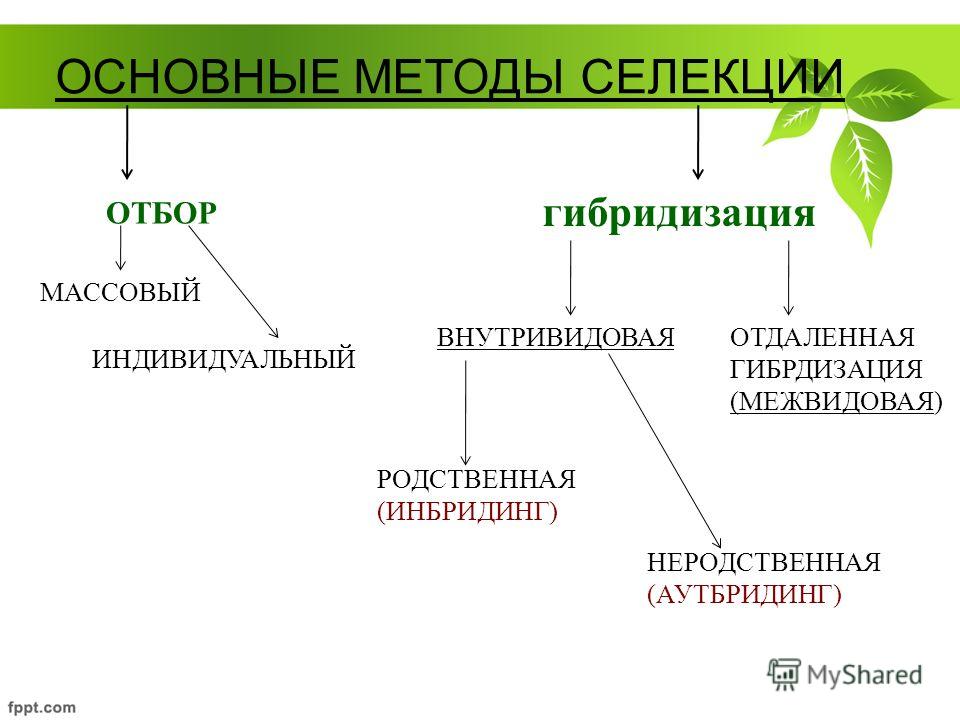 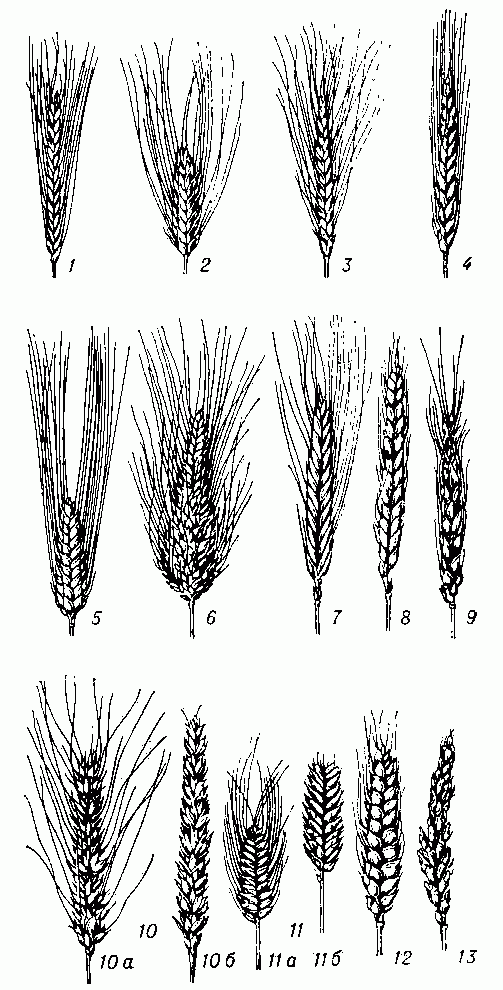 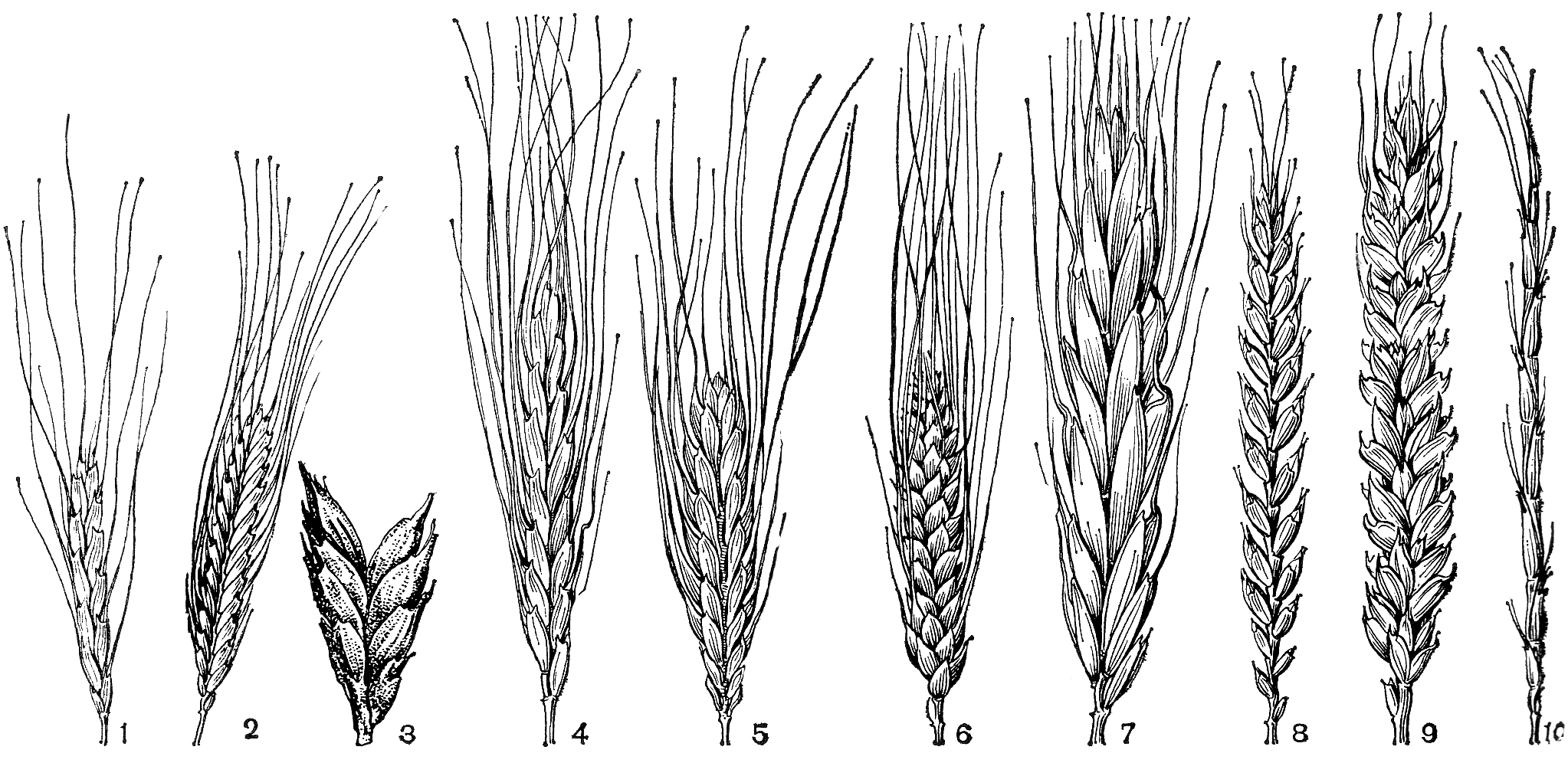 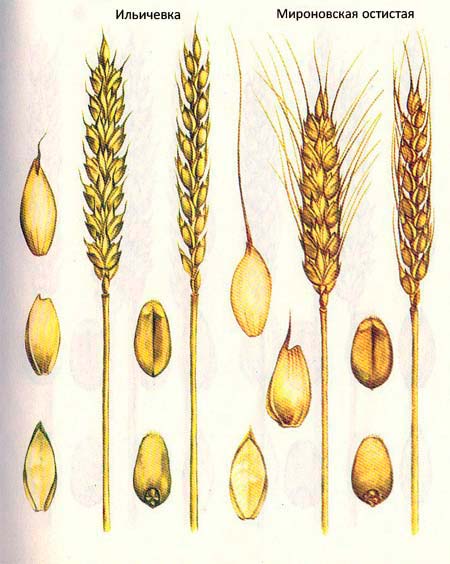 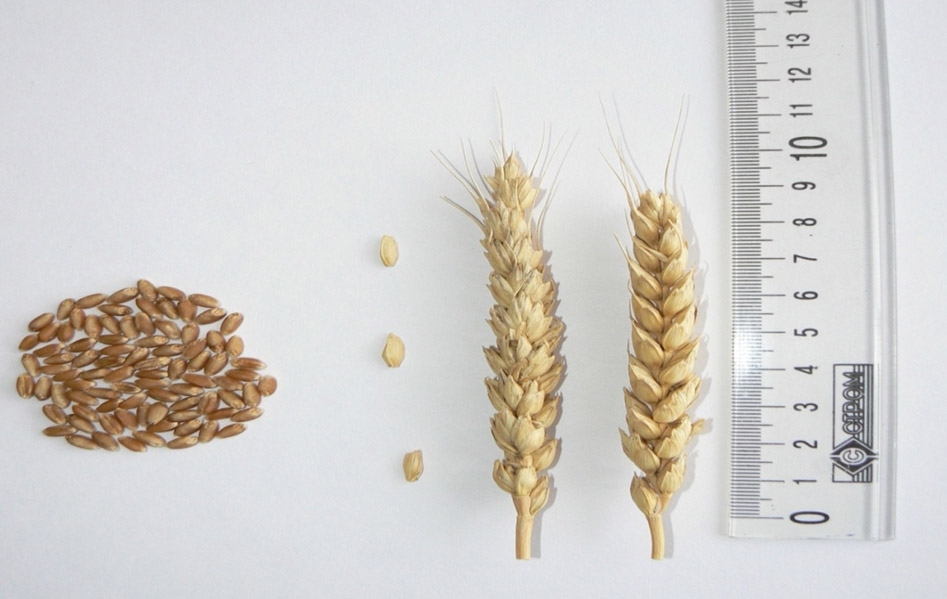 Элементы основных этапов селекционного процесса
на основе применения методов маркер-опосредованной и геномной селекции
Этапы пребридинга (предселекции)
Генетическая коллекция (генотипирование)
Гибридные
сеянцы
 (ПЦР- тестирование)
Гибриды 1го года (ПЦР- тестирование)
Гибридизация (маркирование)
Этапы полевых селекционных отборов
Гибриды 
2го года
Предварительное испытание
Конкурсное испытание
Основное испытание
Получение
in vitro  материала
Агроэкологическое испытание
и размножение
Передача нового сорта ГСИ
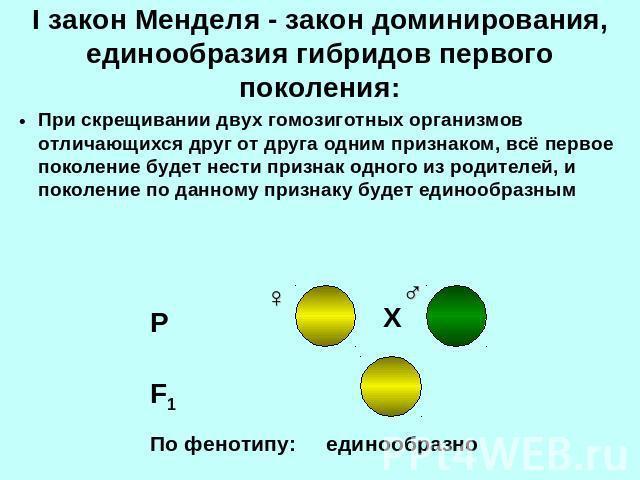 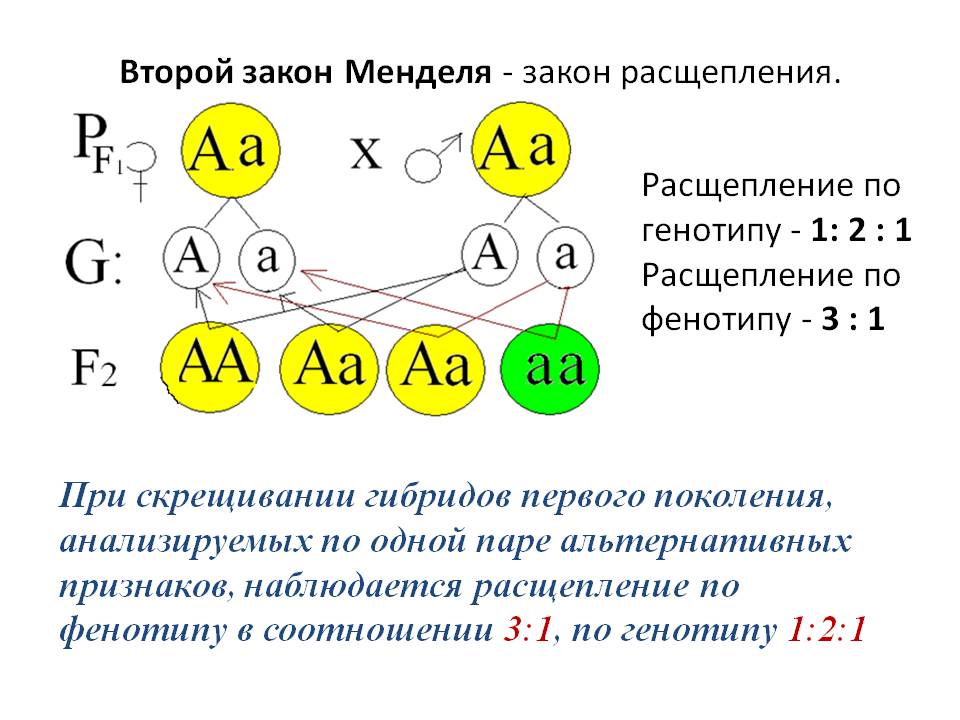 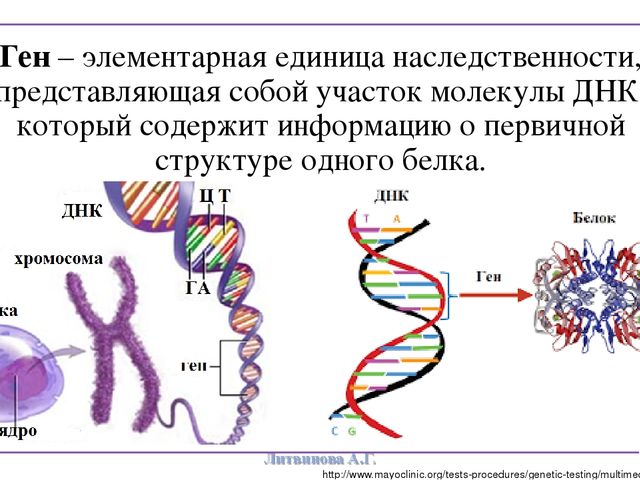 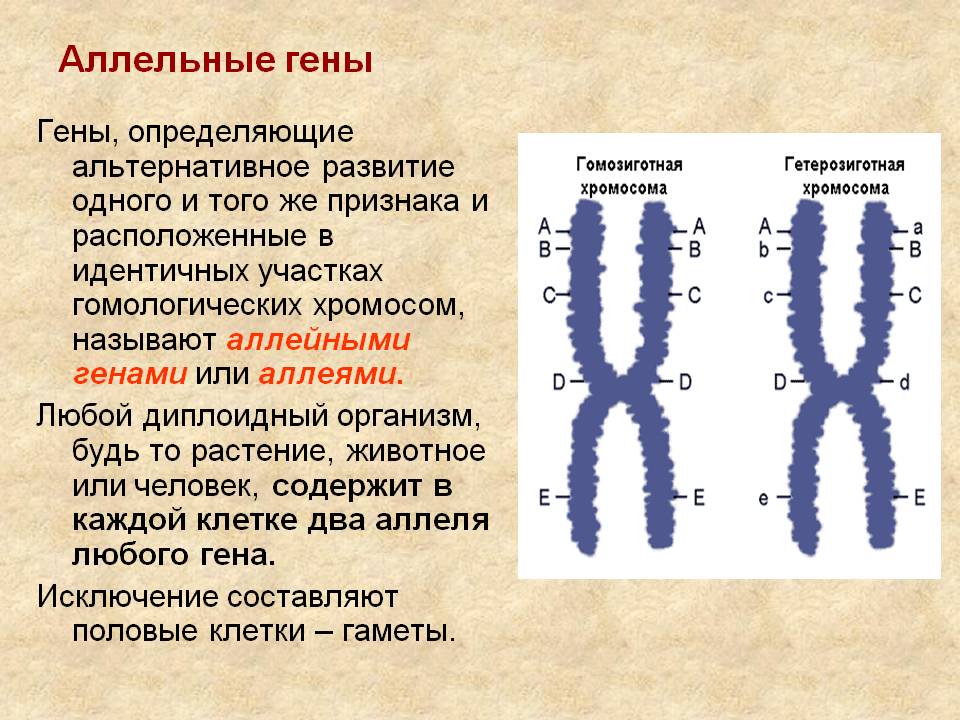 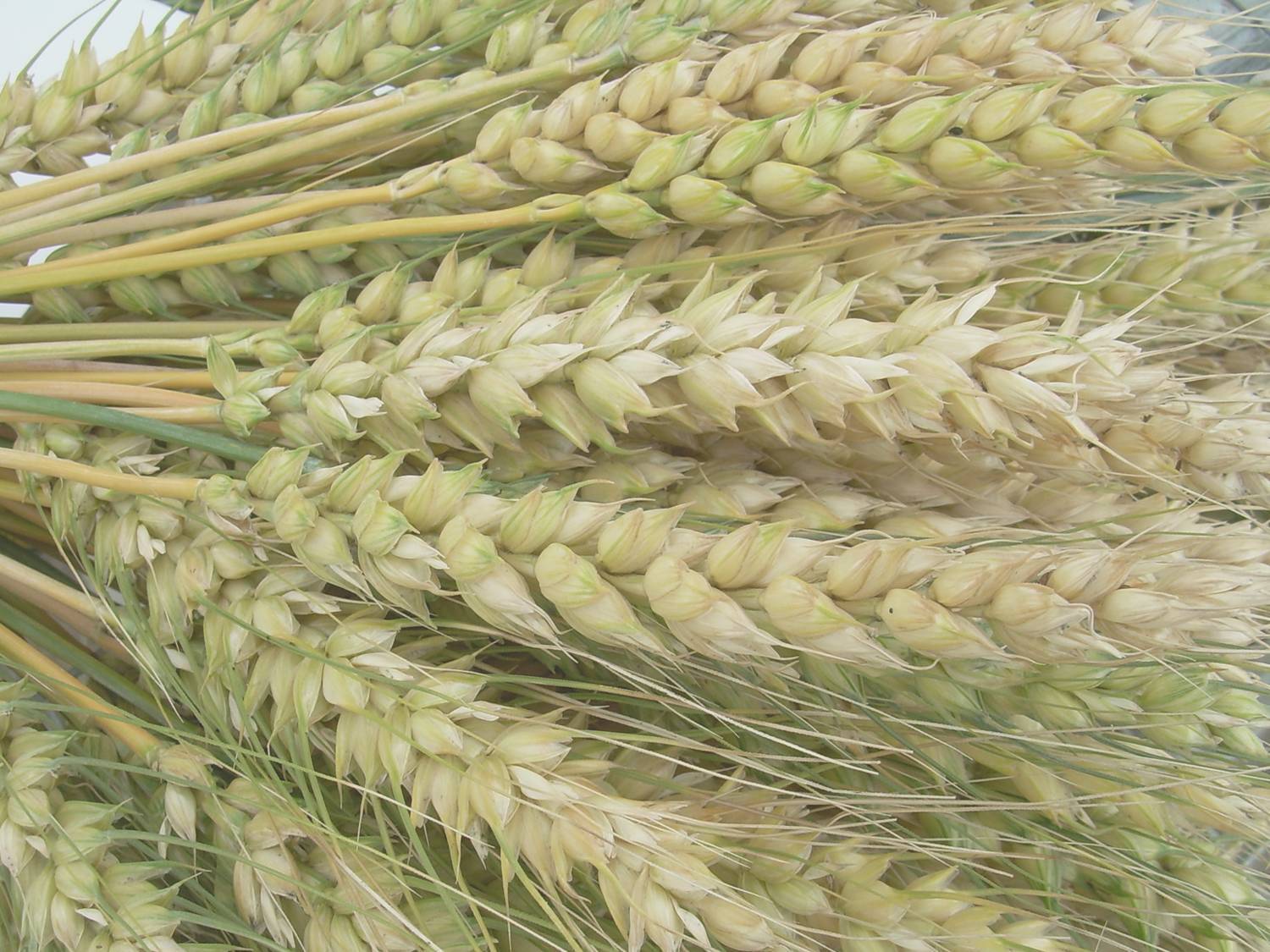 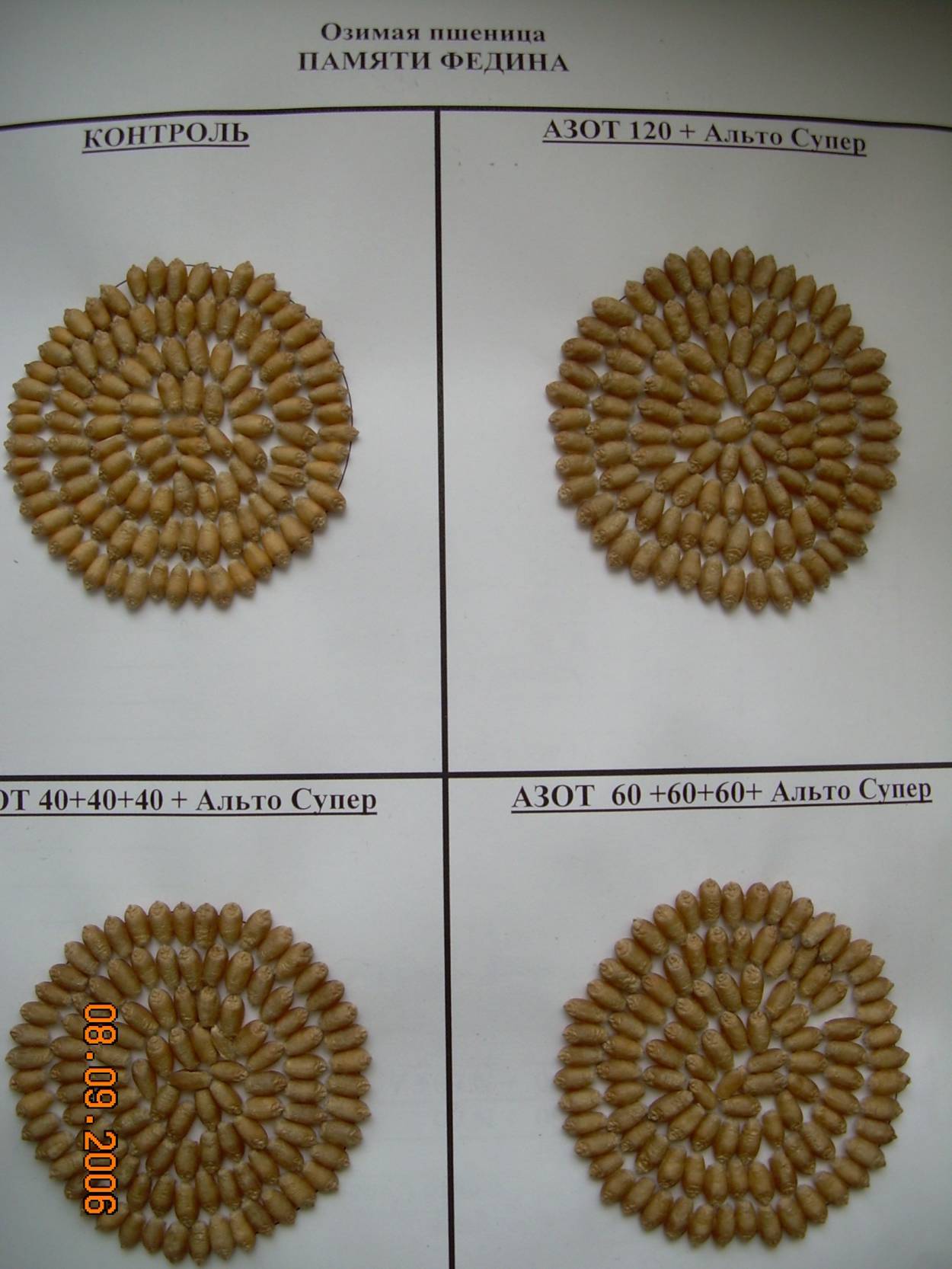 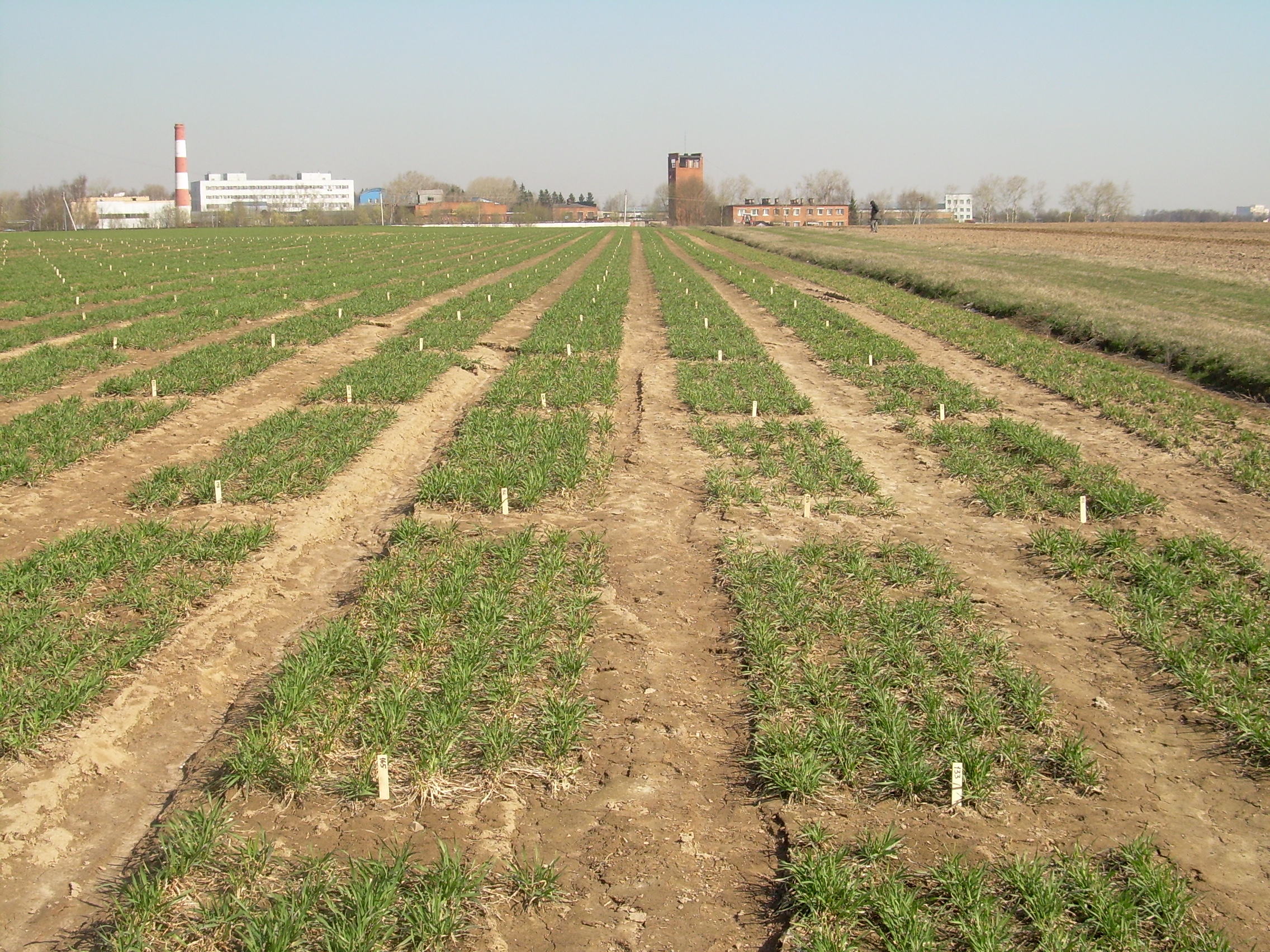 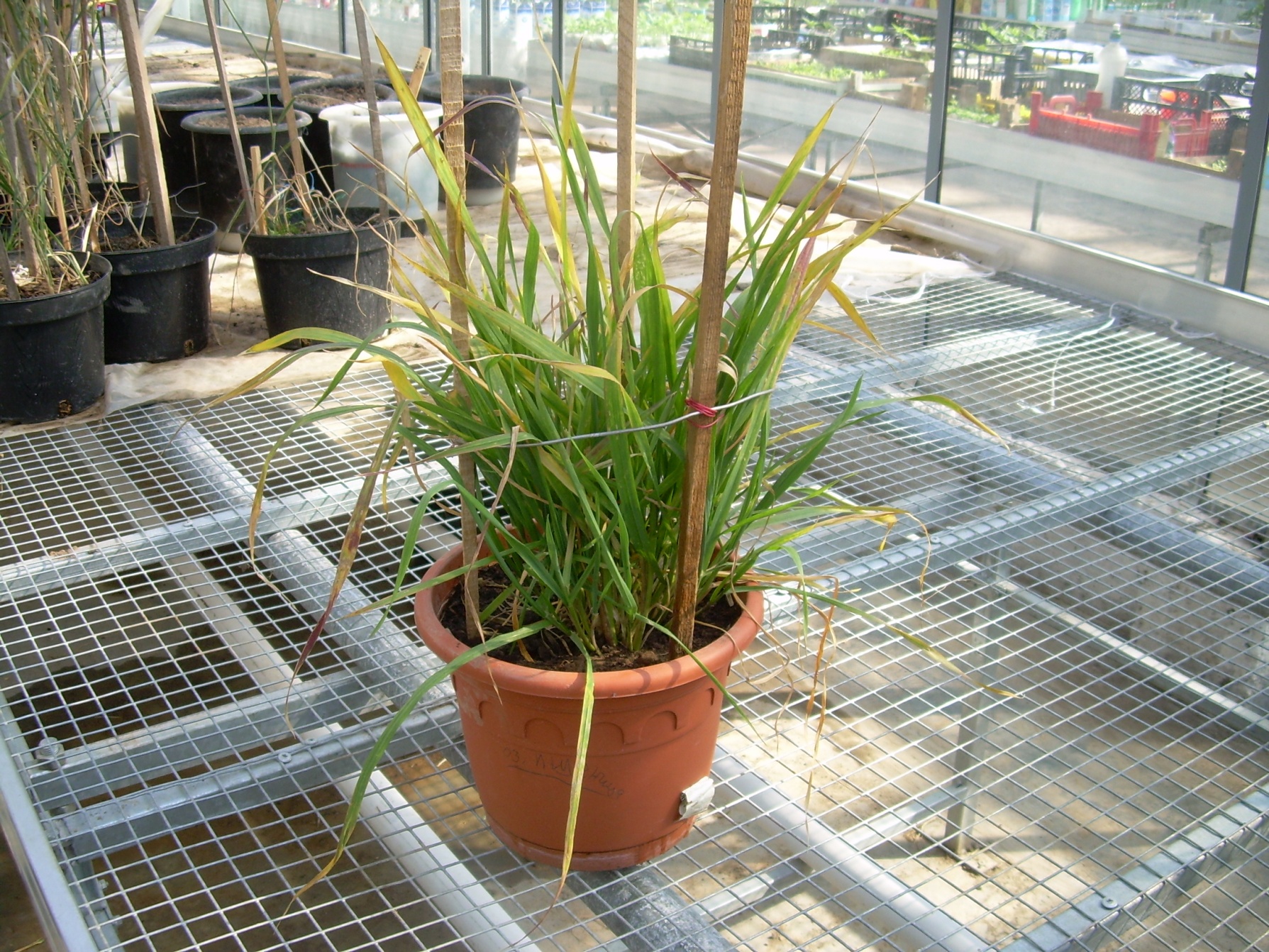 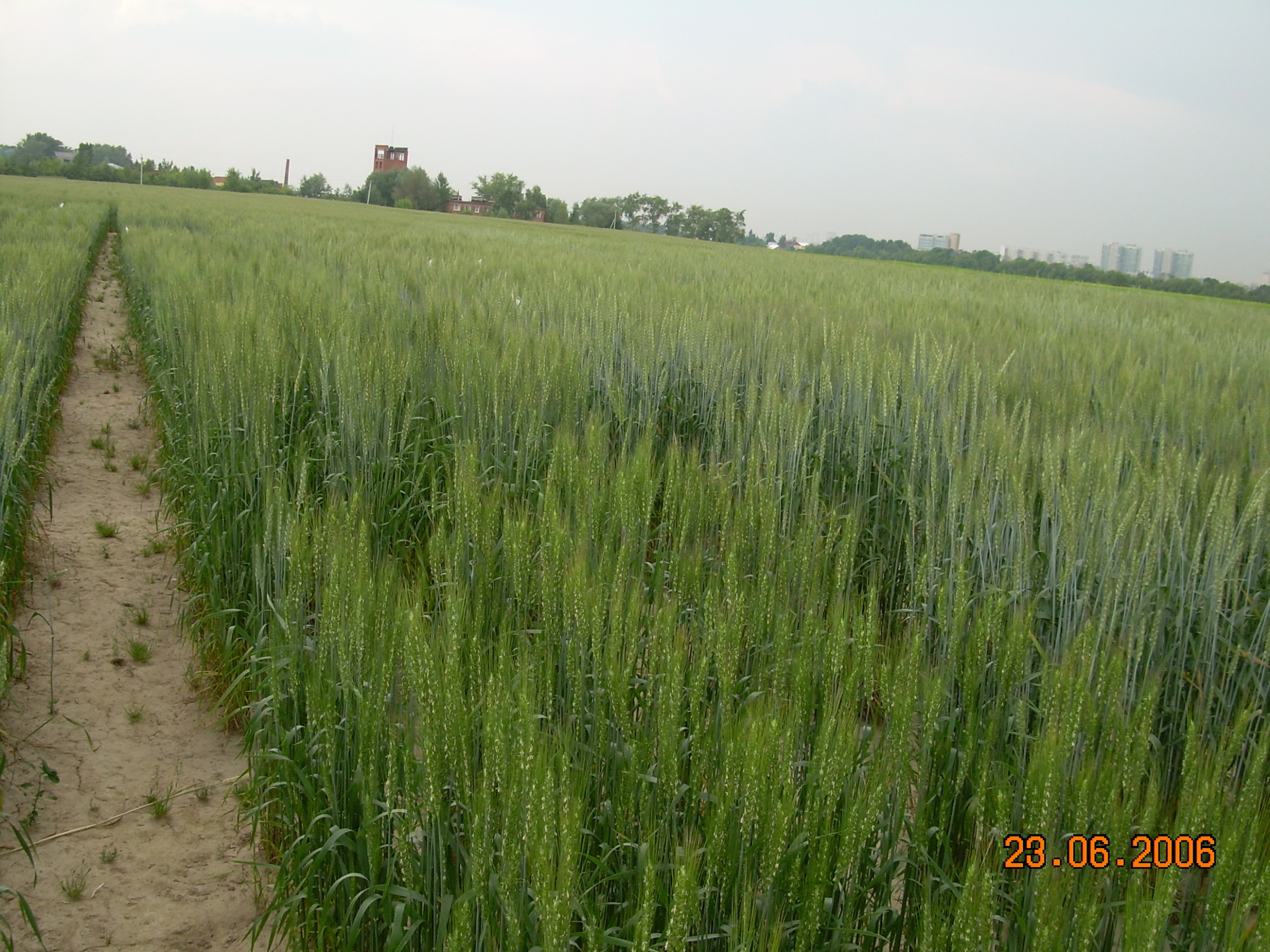 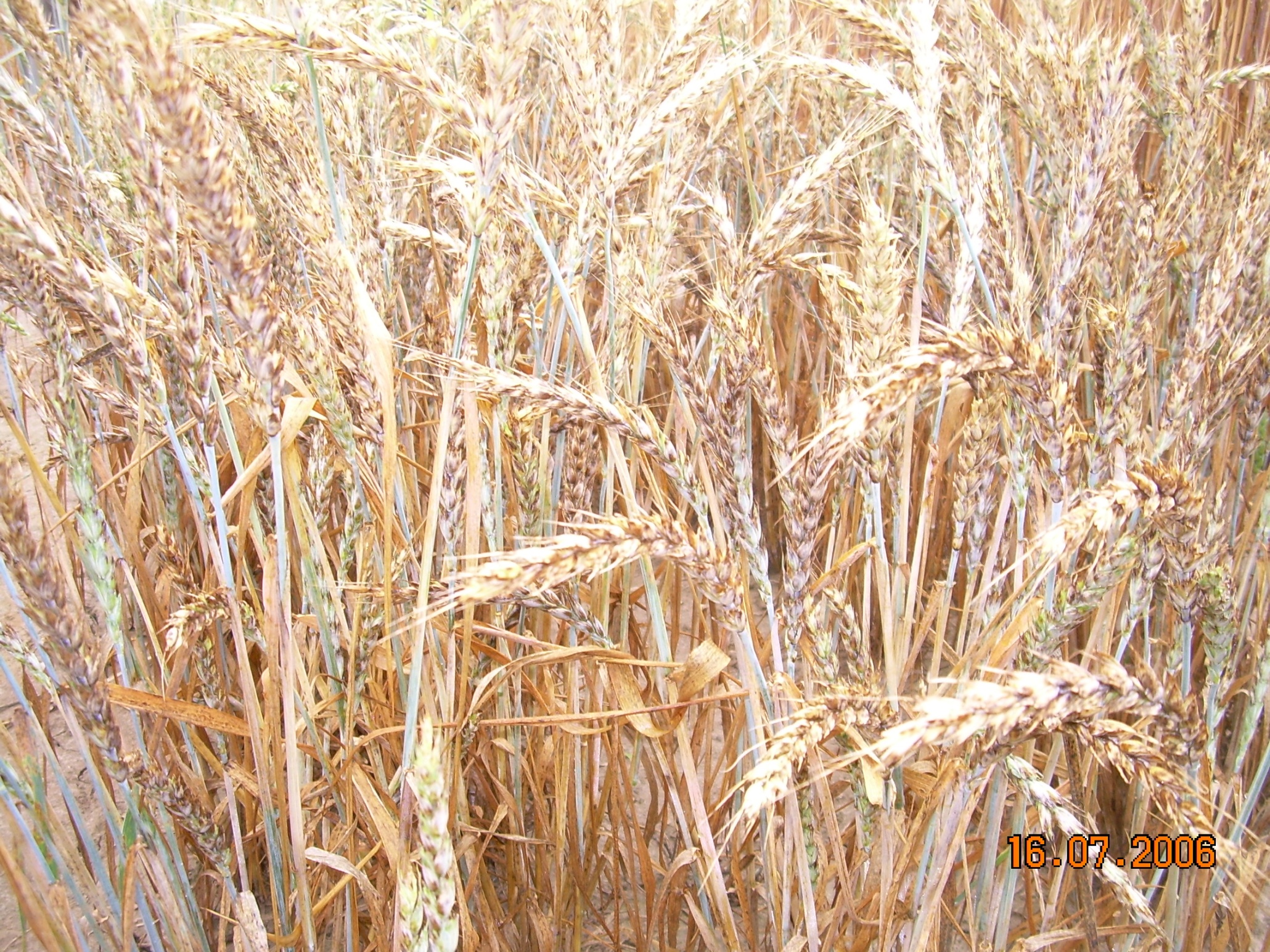 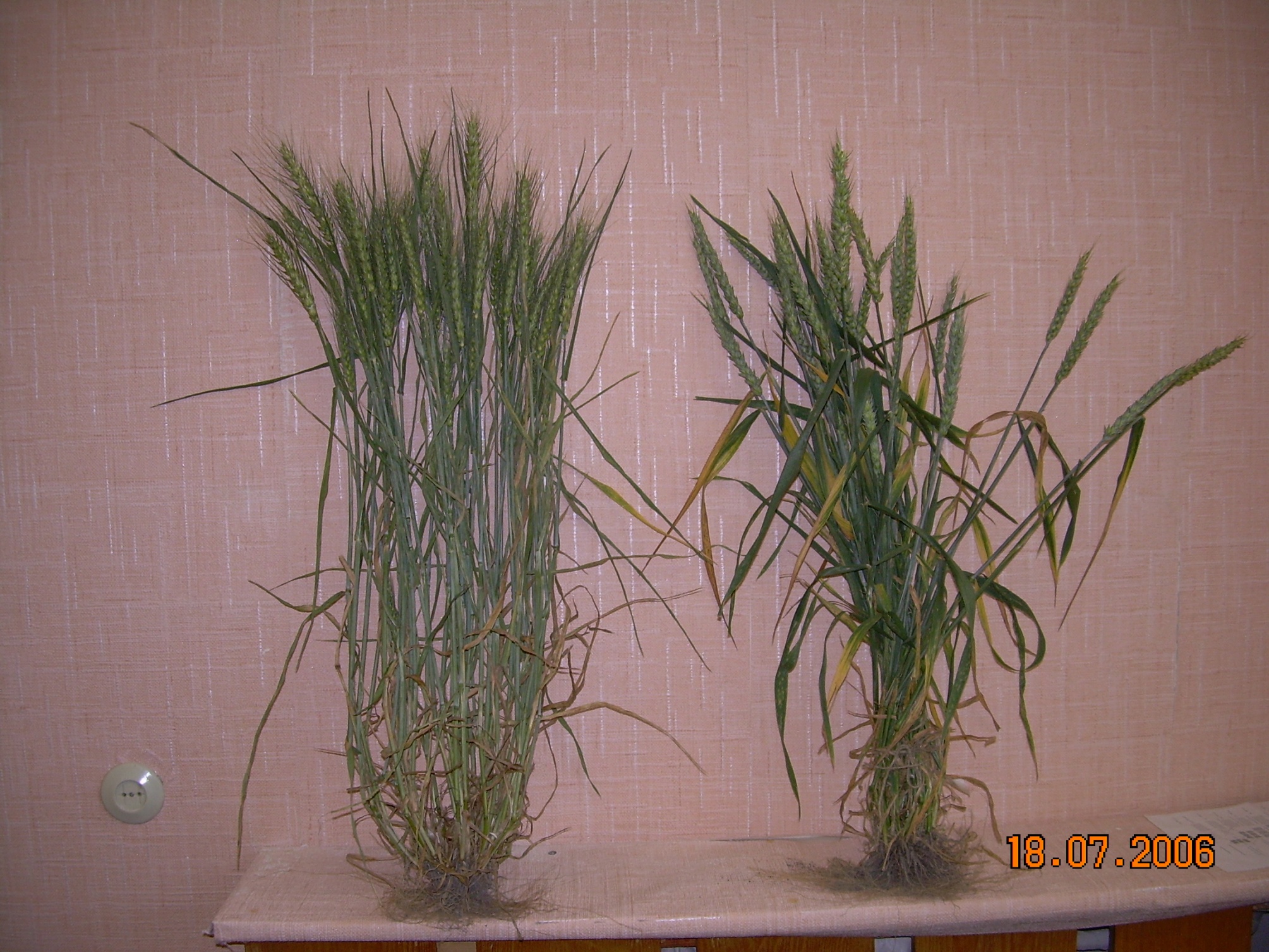 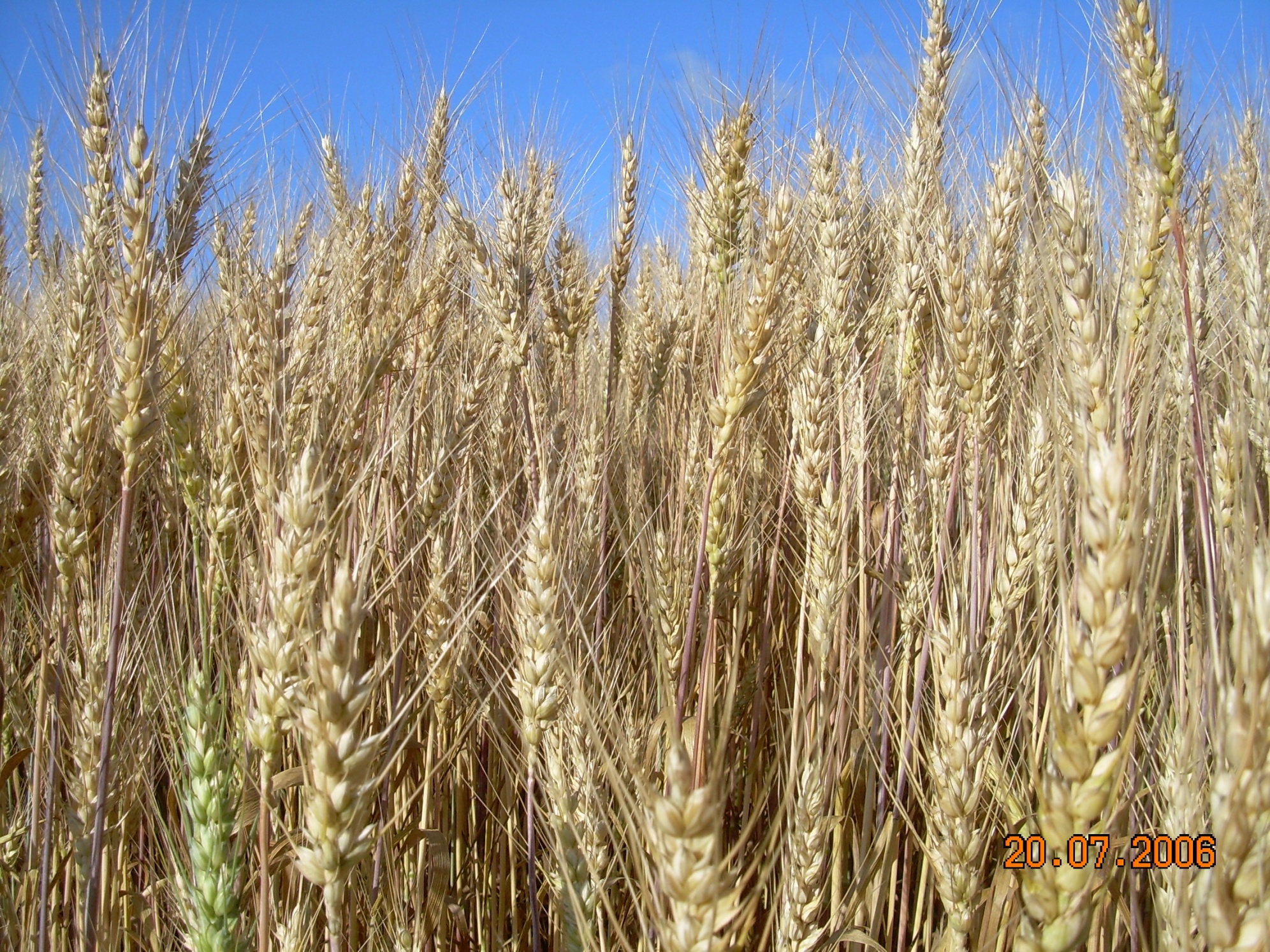 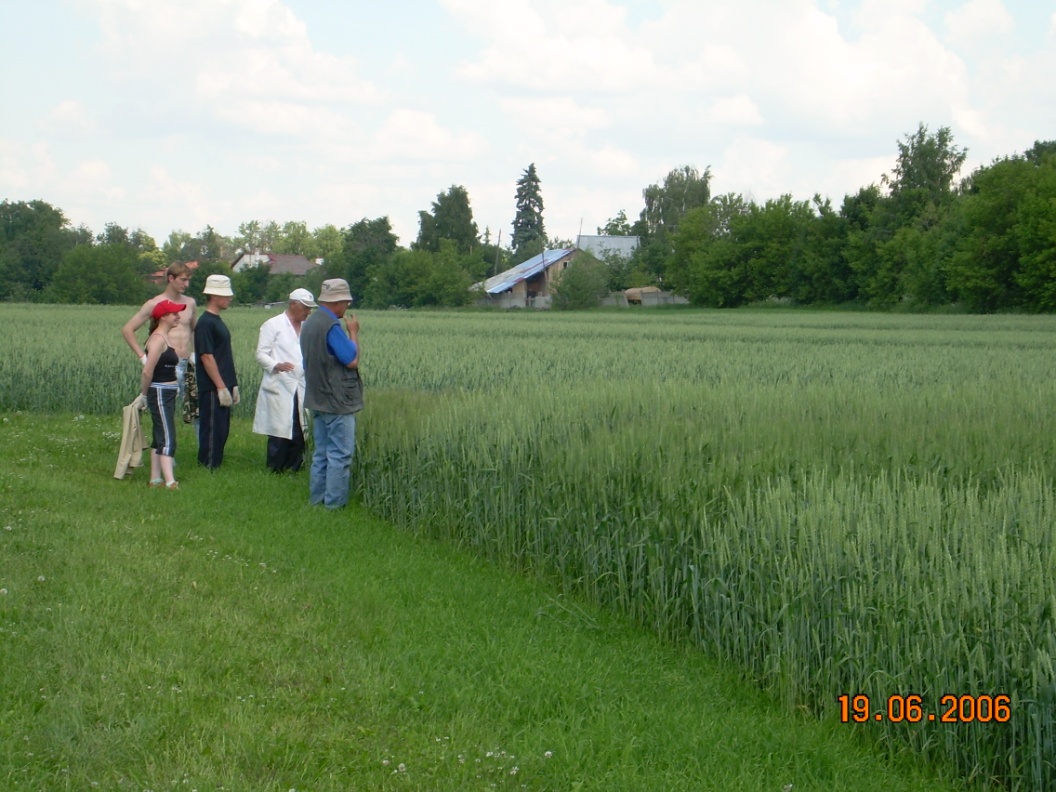 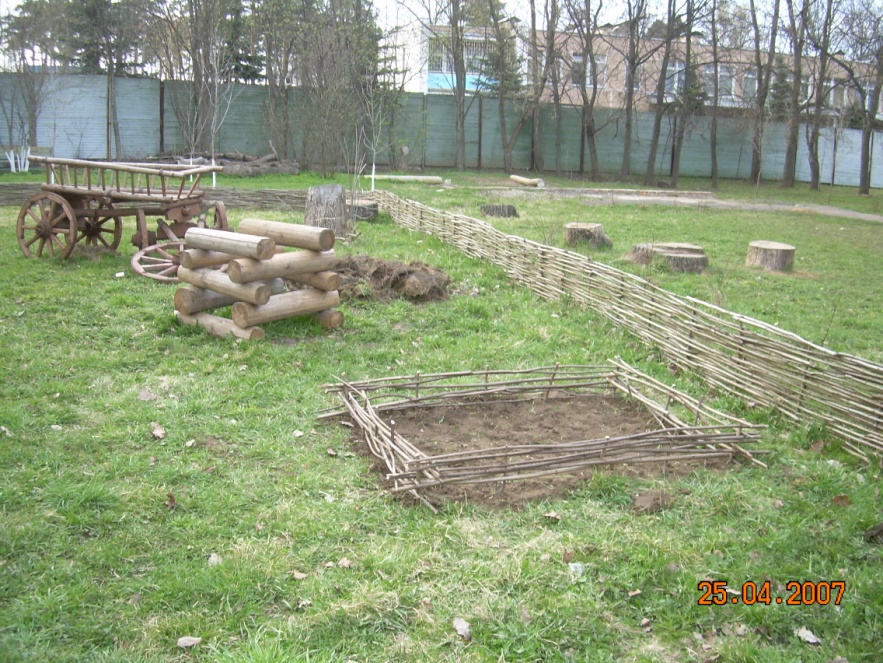 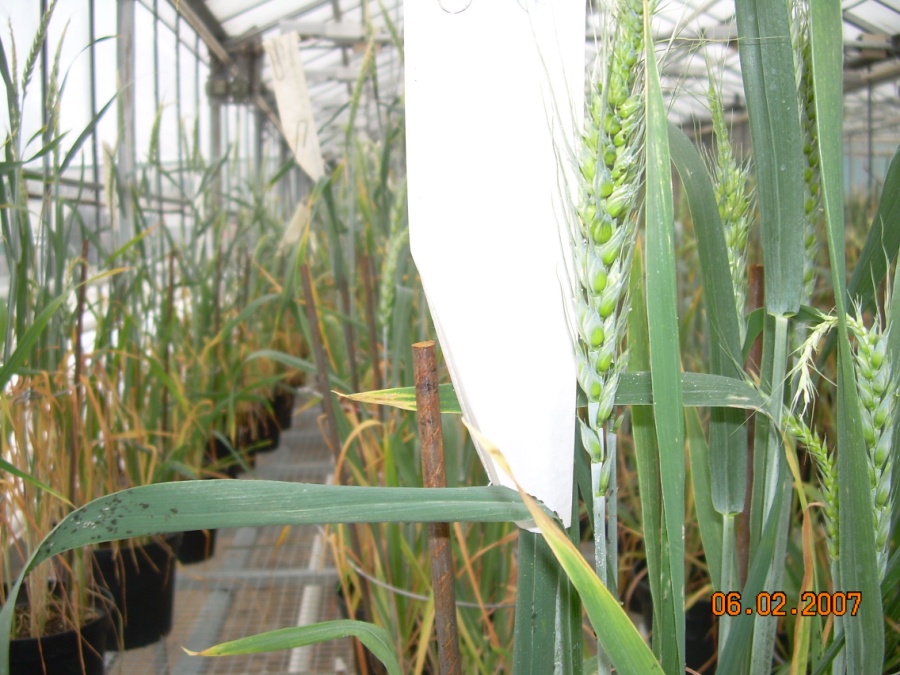 СПАСИБО ЗА ВНИМАНИЕ!